Мастер - классРазвивающая стена в младшей группе «Весёлая математика»
Подготовила:
Ряпусова Р.П.
МКДОУ №30 Г.Кушва 2021 г.
Здесь можно посчитать подсолнухи, посмотреть какие насекомые прилетели, закрепить фигурки по форме и найти какой цветок самый высокий
Для оформления дидактической стены вам понадобиться:

Картон (5 листов)
Черная ткань ( 30 см)
Желтые нитки (1 катушка)
Синтепон (30 см)
Пенопласт (1м*1 м)
Краска белая (1 литр)
Гуашь (3 *12 цветов)
Двухсторонний скотч
1 божья коровка
2 попугая
3 пчелки
4 стрекозы
5  бабочек
А теперь приступим к выполнению.
Вырезаем круг из картона и такой же из синтепона
Накладываем синтепон на ткань и вырезаем  с запасом +2 см
Скалываем иголками  синтепон и ткань, настрачиваем  желтыми нитками и прокладываем строчку по краю круга.
Вкладываем картон и затягиваем строчку.
Рисуем на пенопласте цифры, фигуры, лепестки цветка. Вырезаем.
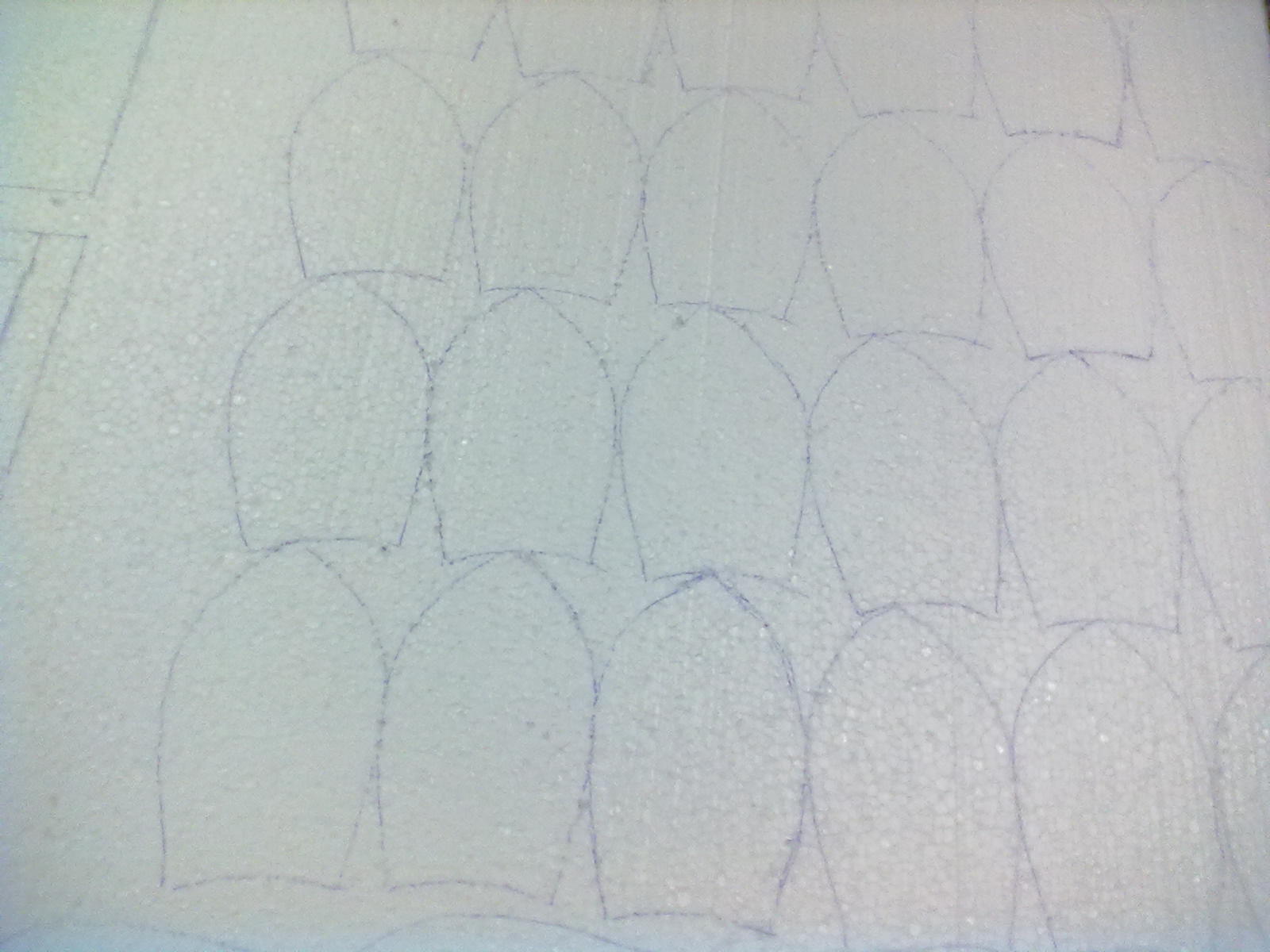 На каждый цветок 8 лепестков.
Разводим краску с гуашью в разных баночках и красим.
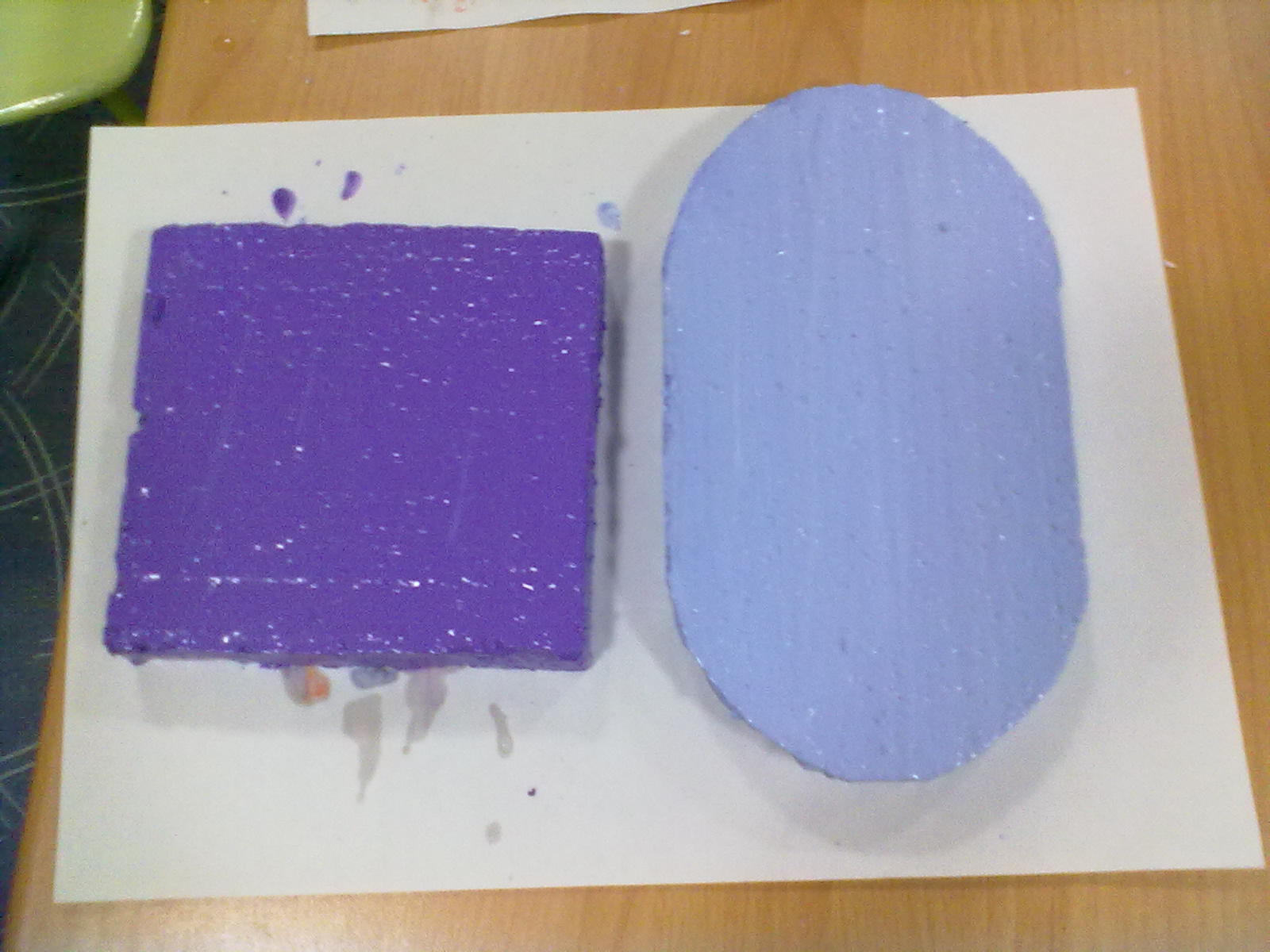 Приклеиваем скотч с изнаночной стороны и приклеиваем к стене.
Приклеиваем цветочки к стене
А затем приклеиваем стебельки, фигуры, цифры и насекомых.
Вот такая красота на стене радует нас и детишек каждый день!